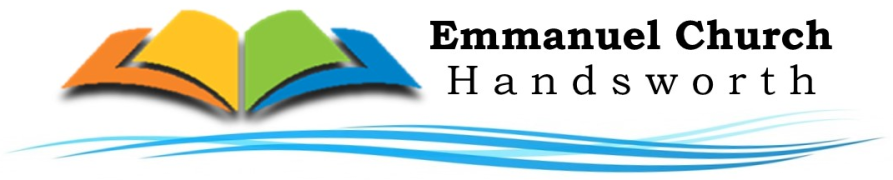 Reading
Ephesians (ਅਫ਼ਸੀਆਂ) 5:18-33
Three pairs of important truths in marriage
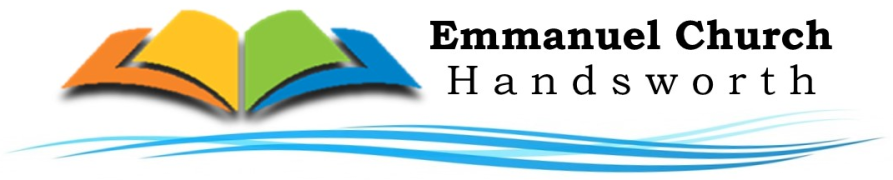 Leave and cleave (Eph 5:31)
	Leaving 
We are to consider ourselves as husbands/wives first before sons/daughters
Leaving involves a physical leaving of the home
Leaving also involves an emotional break from parents
If we don’t leave we will always be children and not responsible men and women

	Cleaving 
Cleaving means “to be joined” or “glued up”
Cleaving is a reference to the physical sexual oneness but also the mental, emotional & spiritual oneness 
If couples do not “leave and cleave” the marriage will suffer
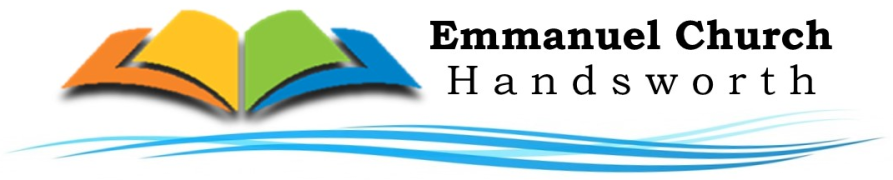 (2) Christ and the Church (Eph 5:32)

We are to leave and cleave and be one with our wives, this is like Christ and the church (v32)

Genesis 2:23-24 parallels Ephesians 5:30-31
 
Just a Eve came out of Adam’s side, the Church came out of Christ’s wounds

Christ left His father for his bride, we are to leave our parents for our bride
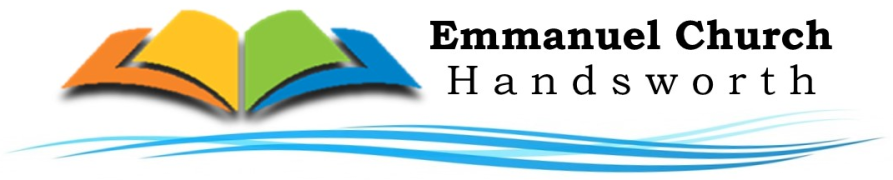 (3) Love and respect (Eph 5:33)

Above everything a wife wants to be loved – do it as Christ loved the church 
 
Above everything a husband wants to be respected – do it as the church respects Christ 

This is the secret to marriage, 
it’s in Christ alone